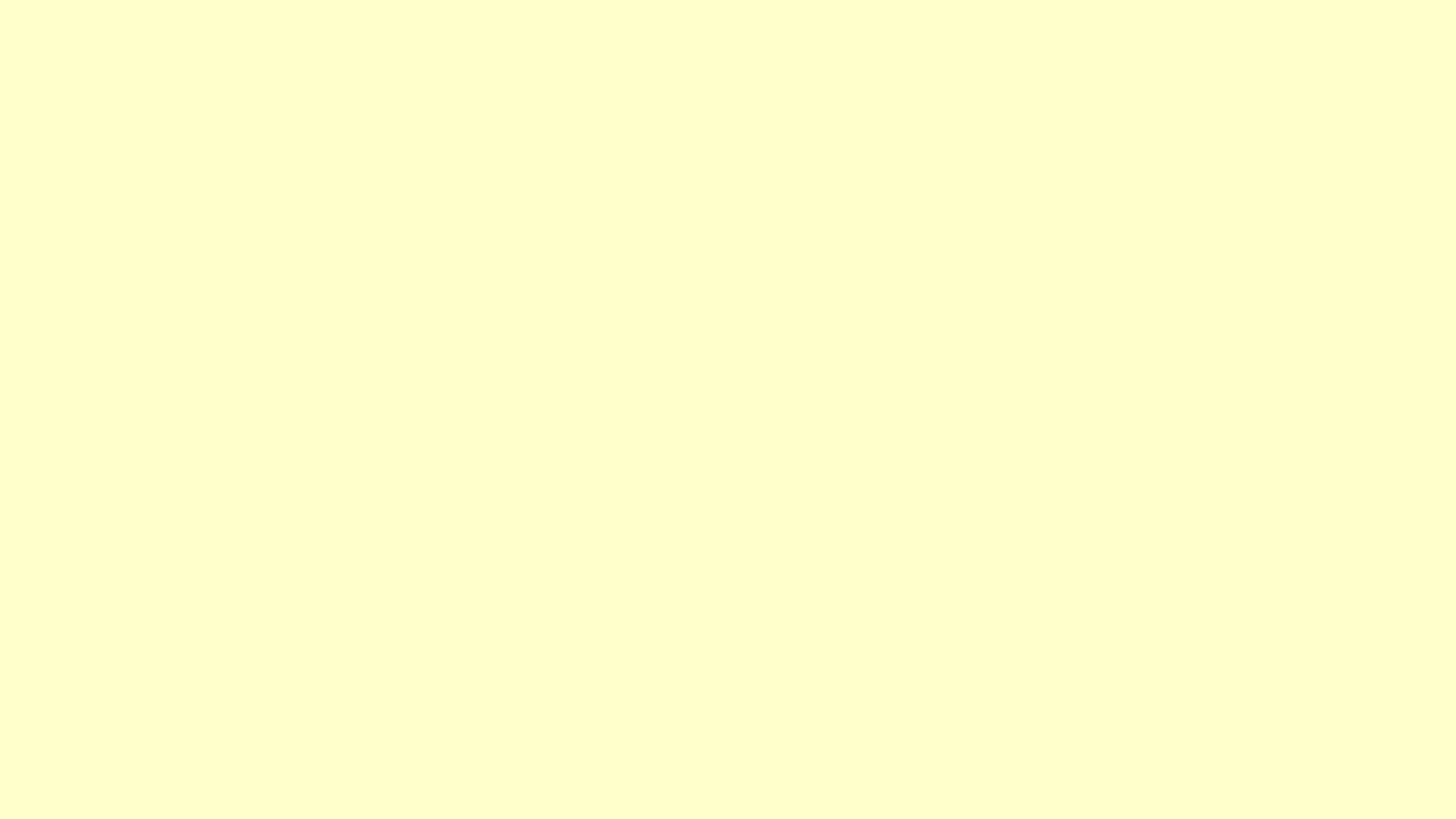 Здоровый образ жизни это:
образ жизни человека, направленный на профилактику болезней и укрепление здоровья
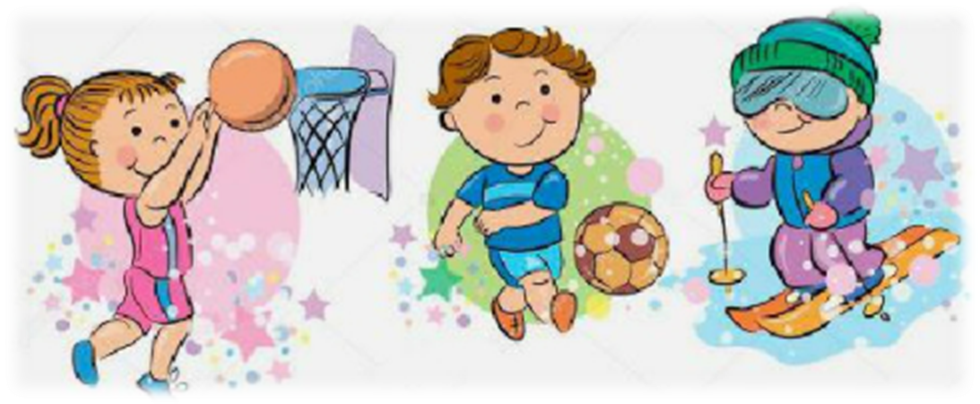 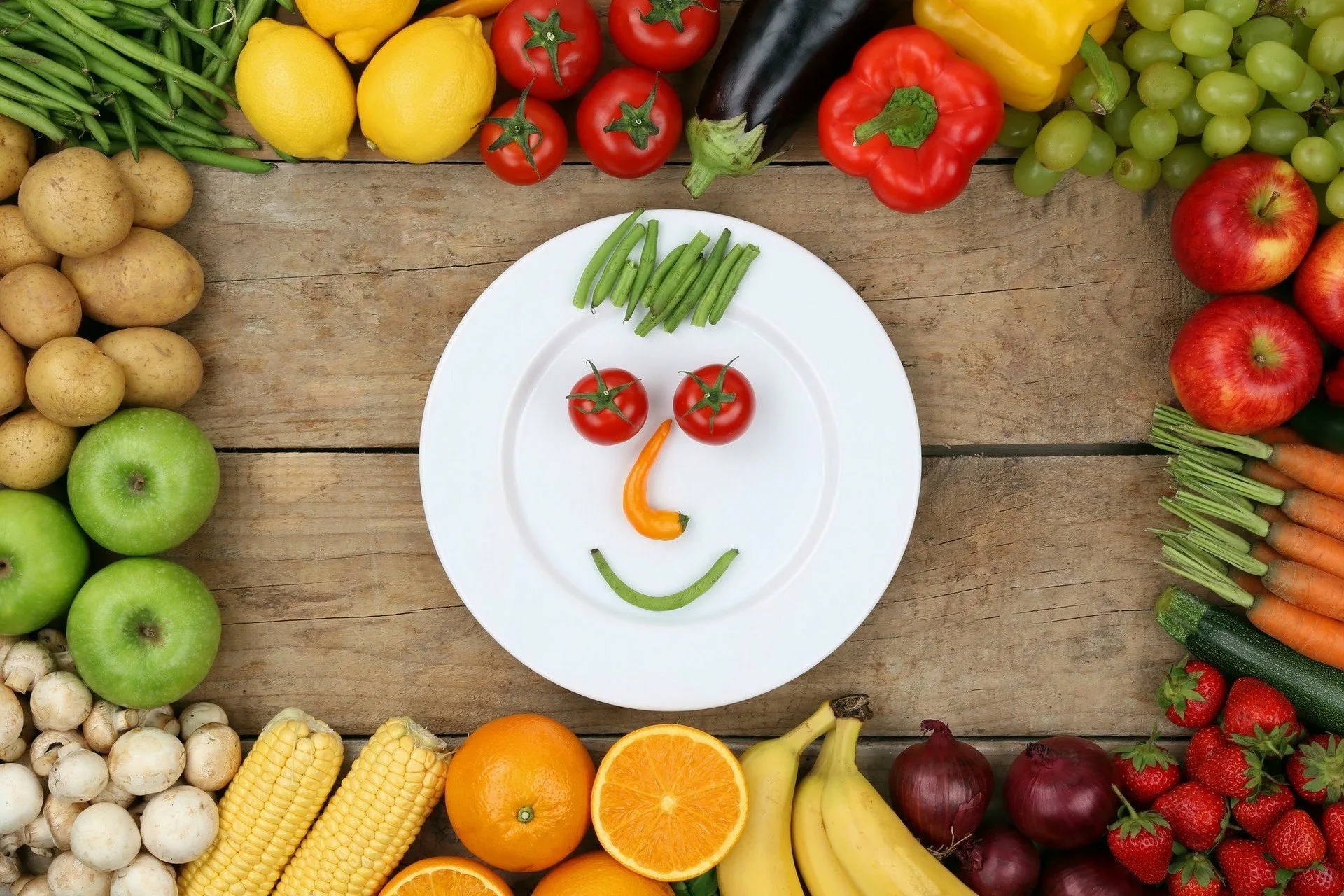 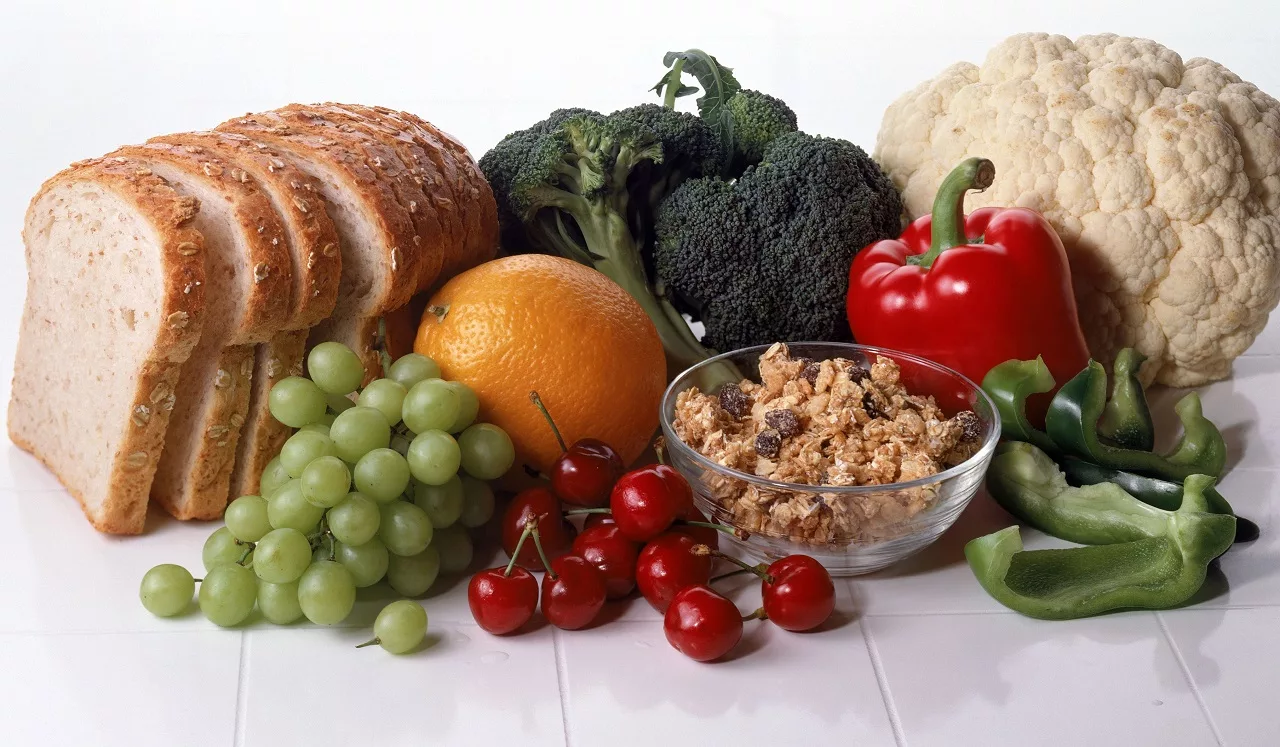 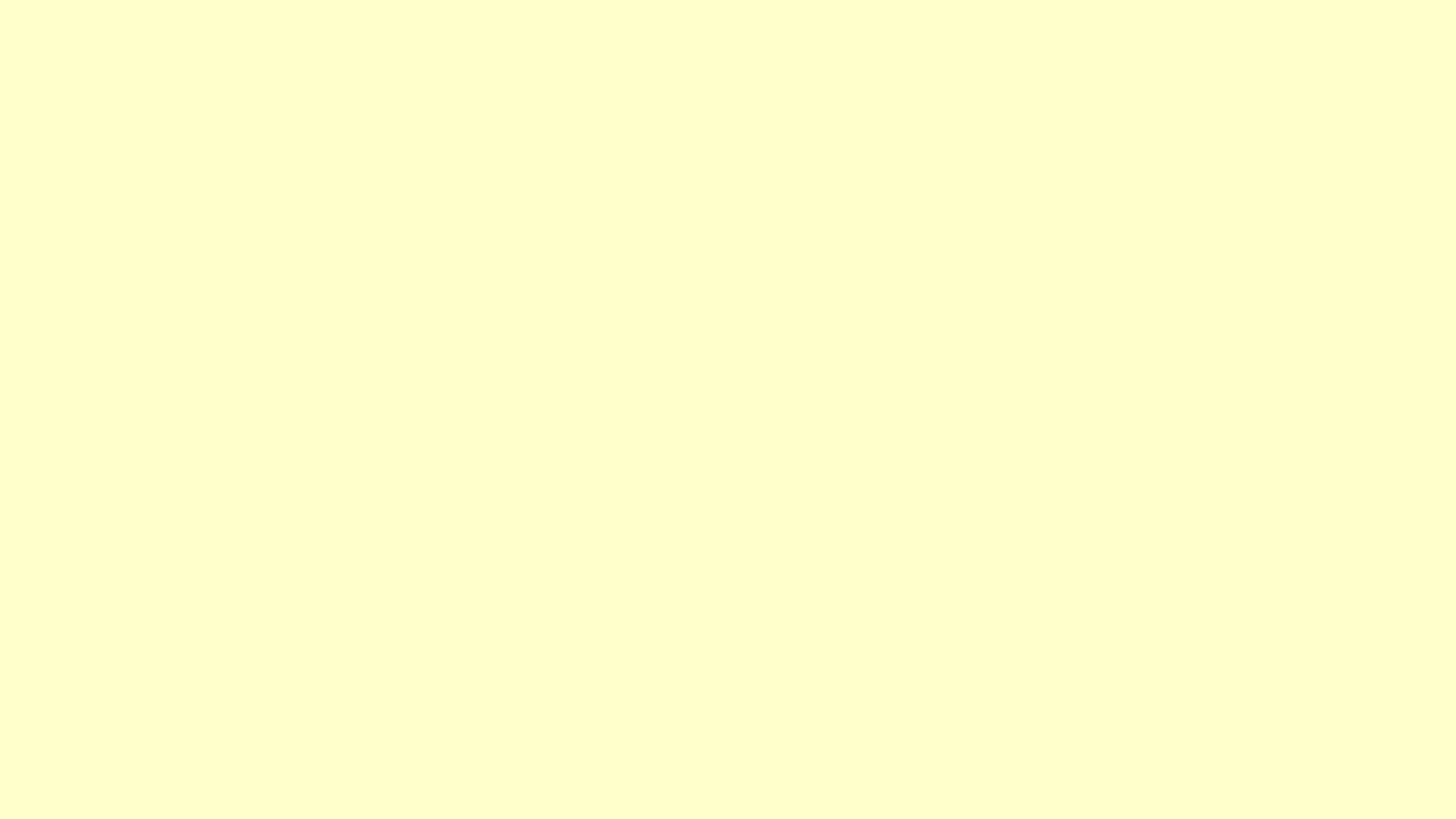 Правильное питание – залог здоровья!
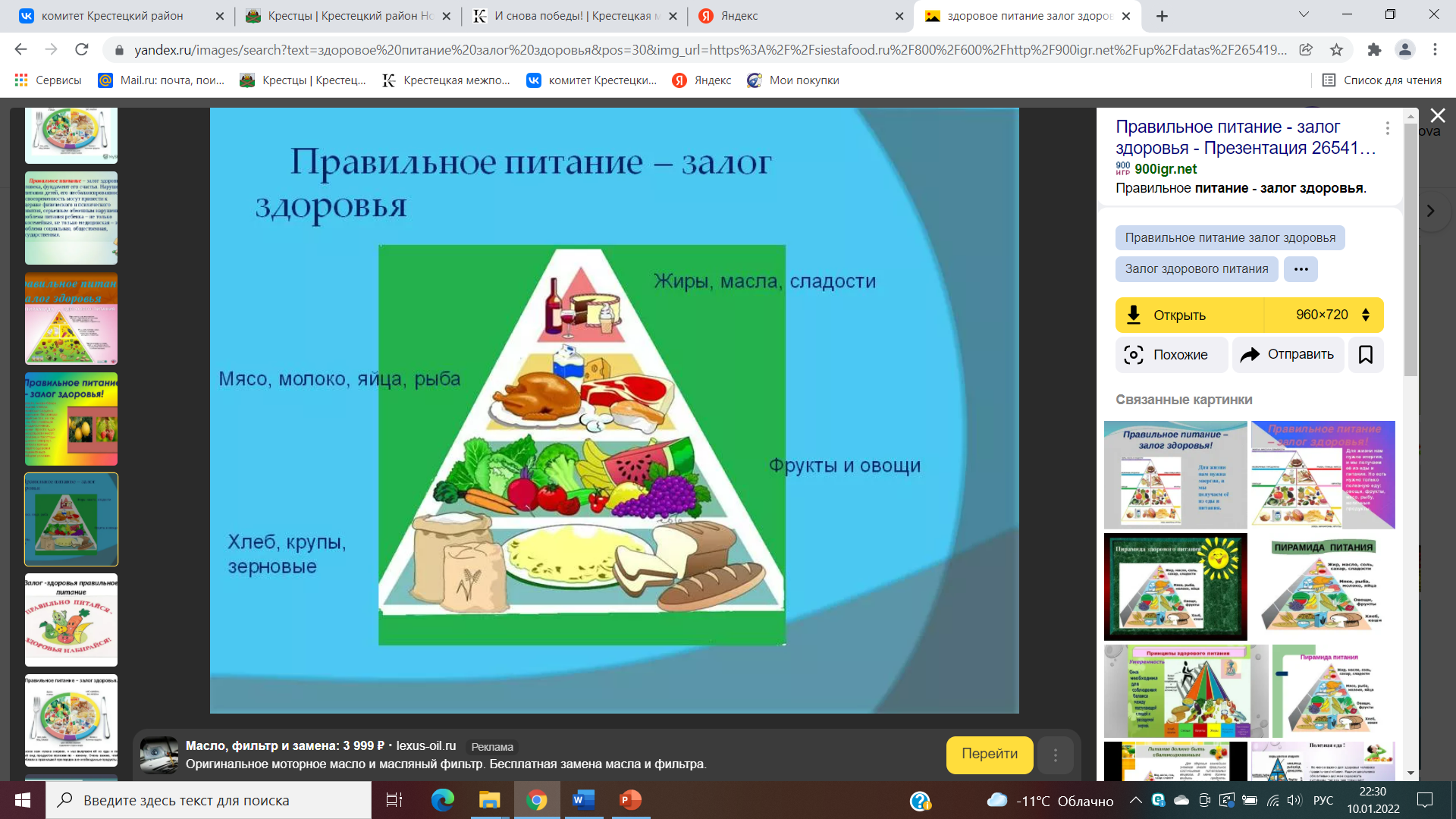 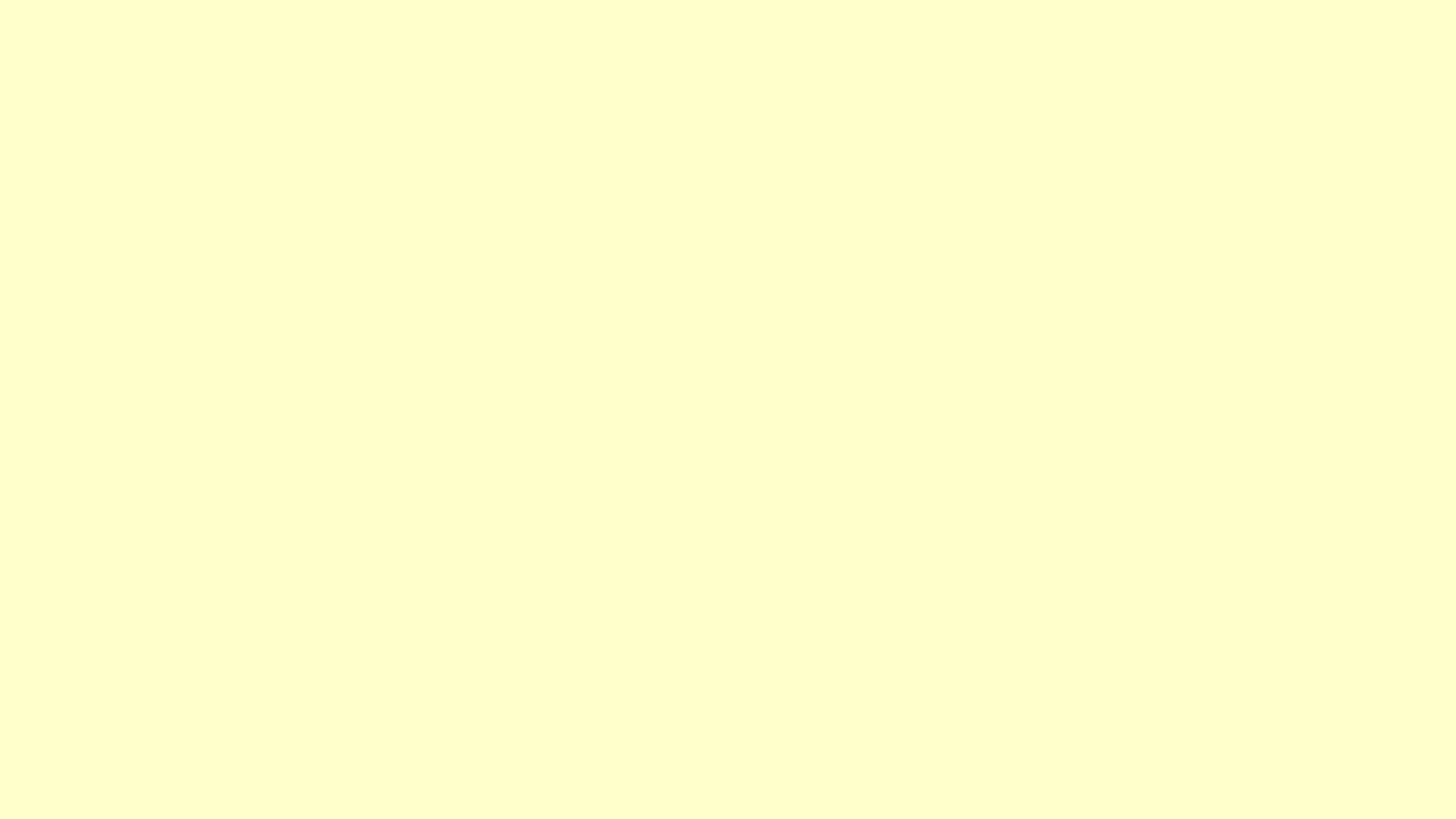 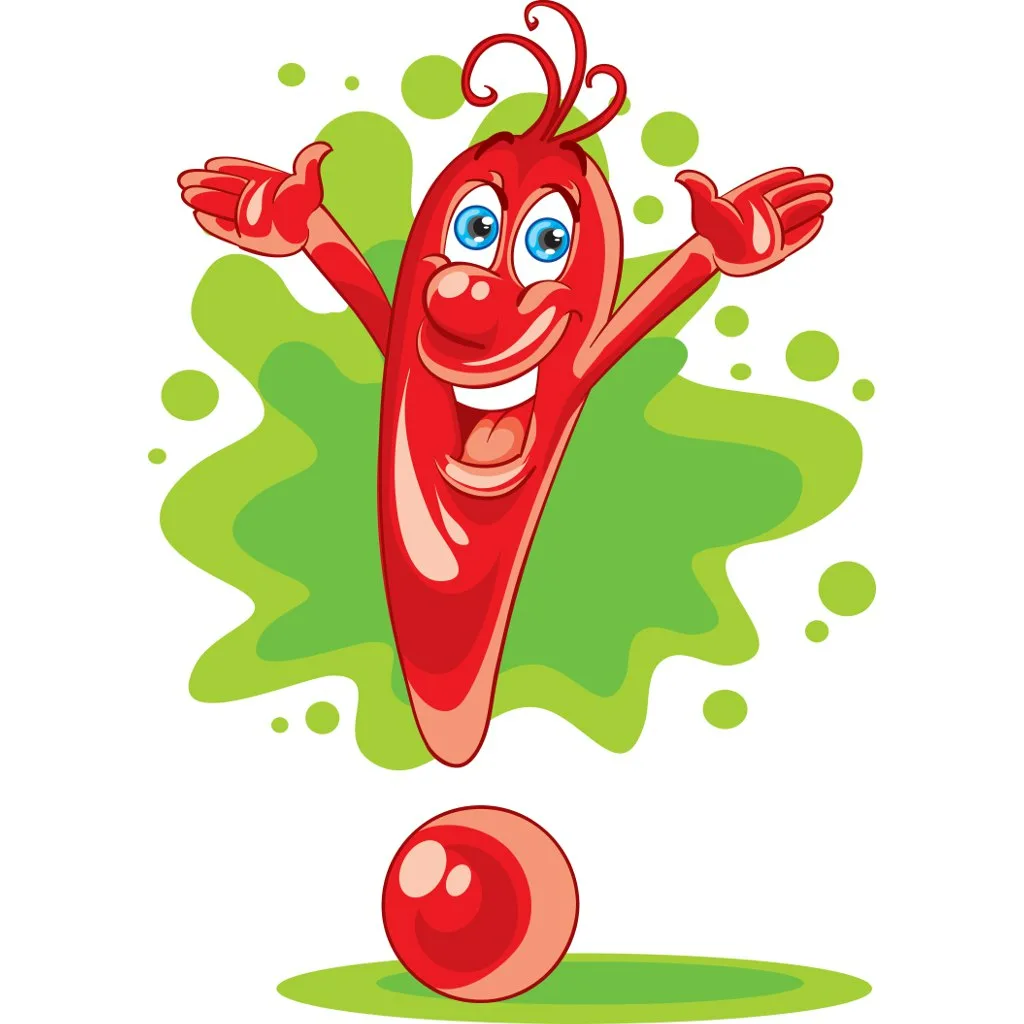 Овощи, 			ягоды 						фрукты – 	самые витаминные продукты
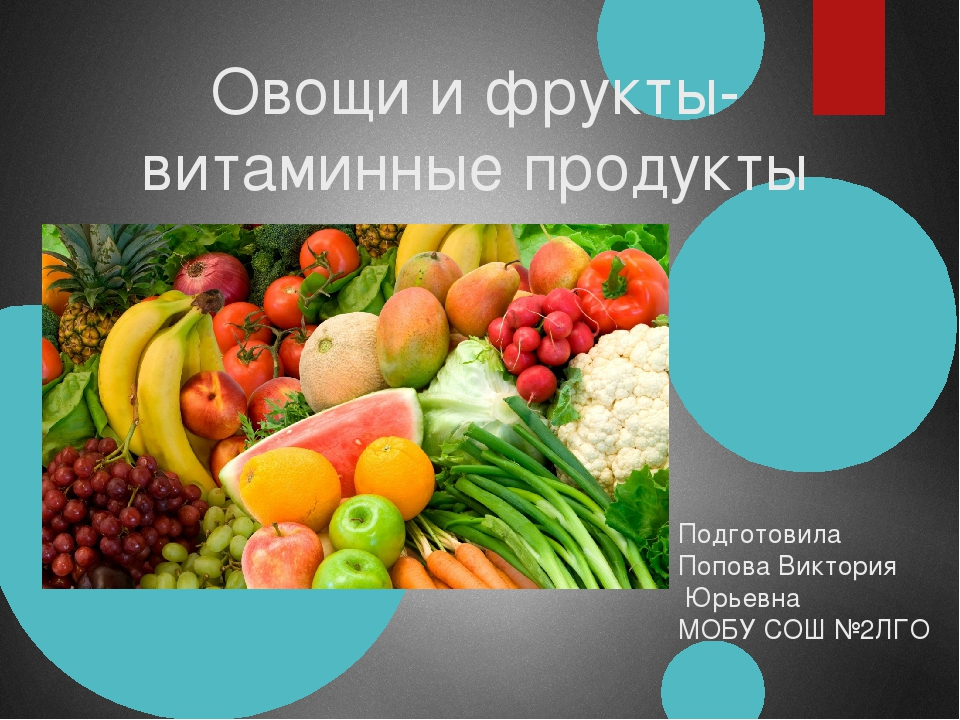 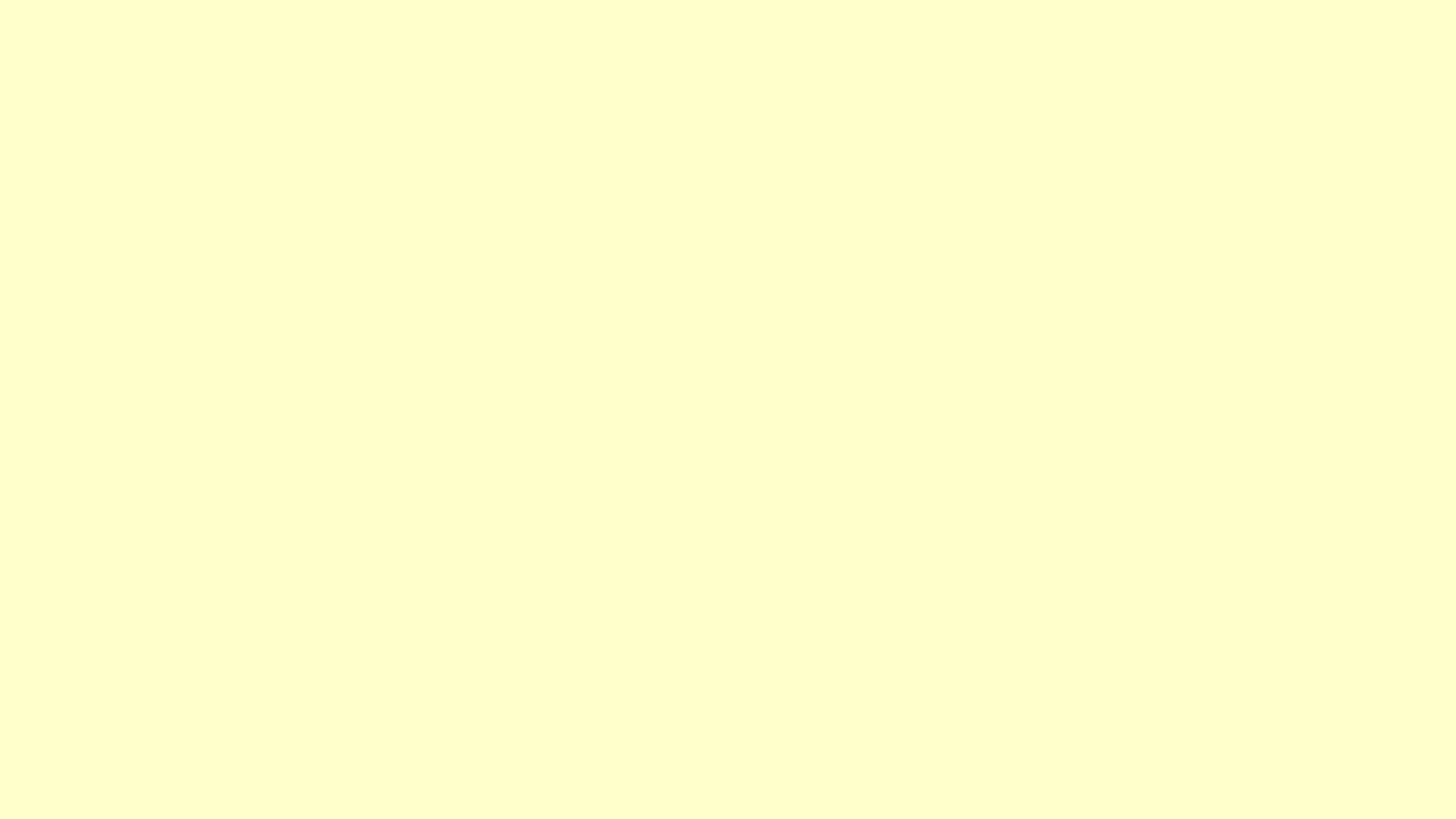 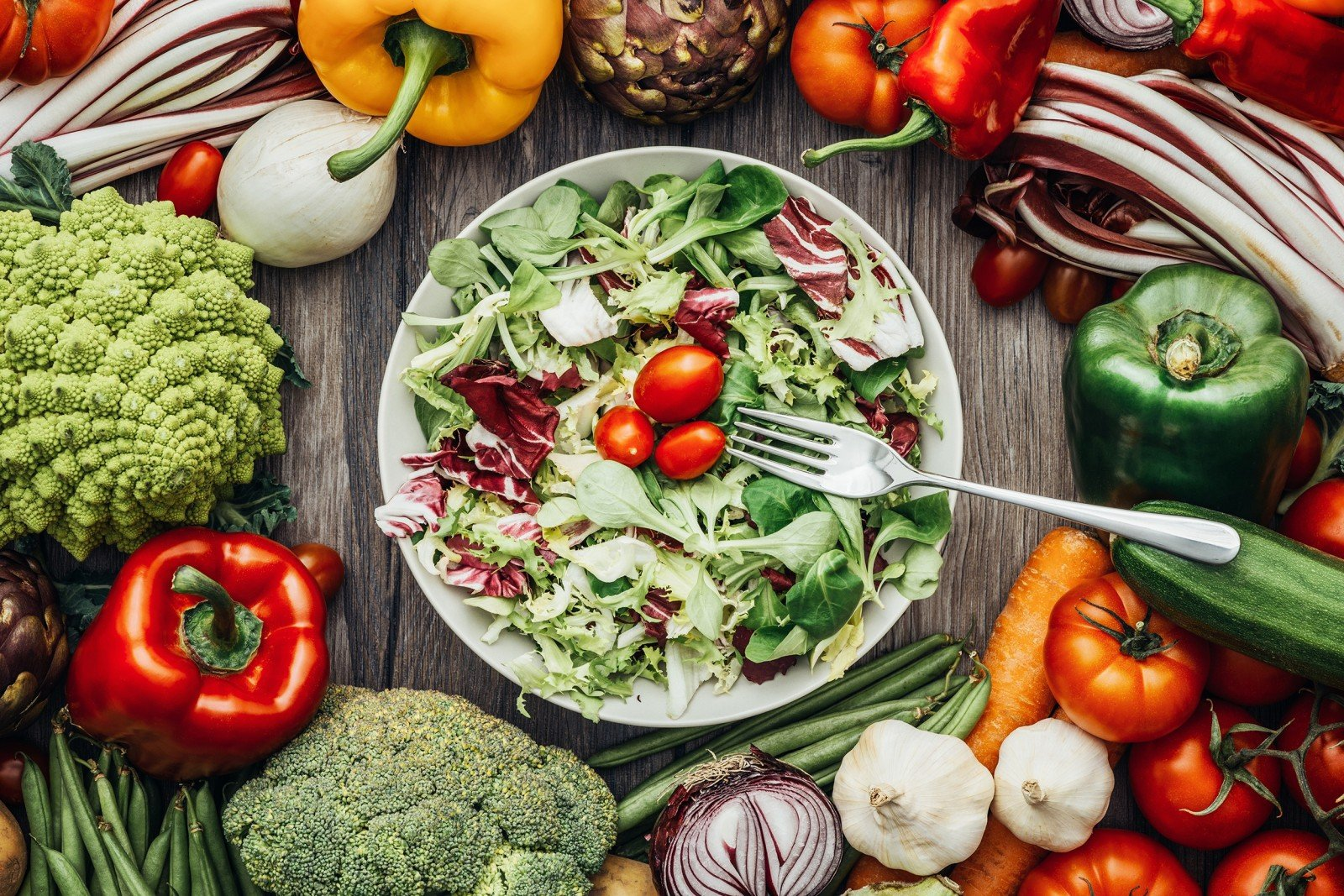 Витамины
Витамин А
Я и в масле, жирном сыре, и в печеньке, молоке.
И морковь и абрикосы витамин с собою носят. 
В фруктах ягодах он есть. 
(Их люблю я тоже есть)
Витамин С
Мы едим его со щами и с плодами, овощами… 
Есть немного в огурце витамин с названьем «С».
Он в капусте и в томате. Лук, редиска, репа, клюква и лимон, и апельсин носят этот витамин!
Прочь усталость и мигрень! Витамины каждый день!
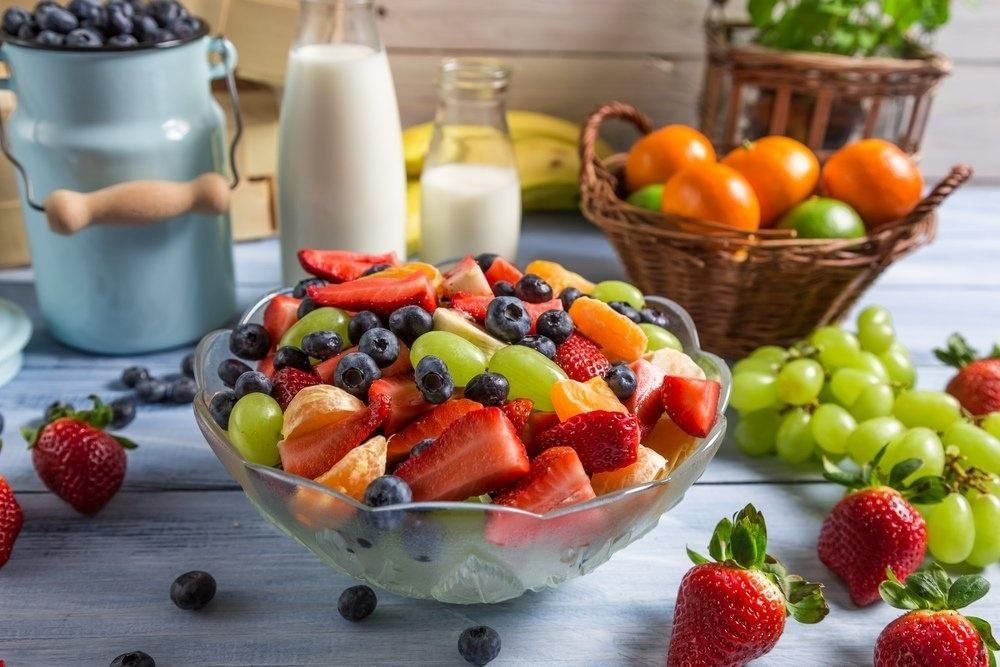 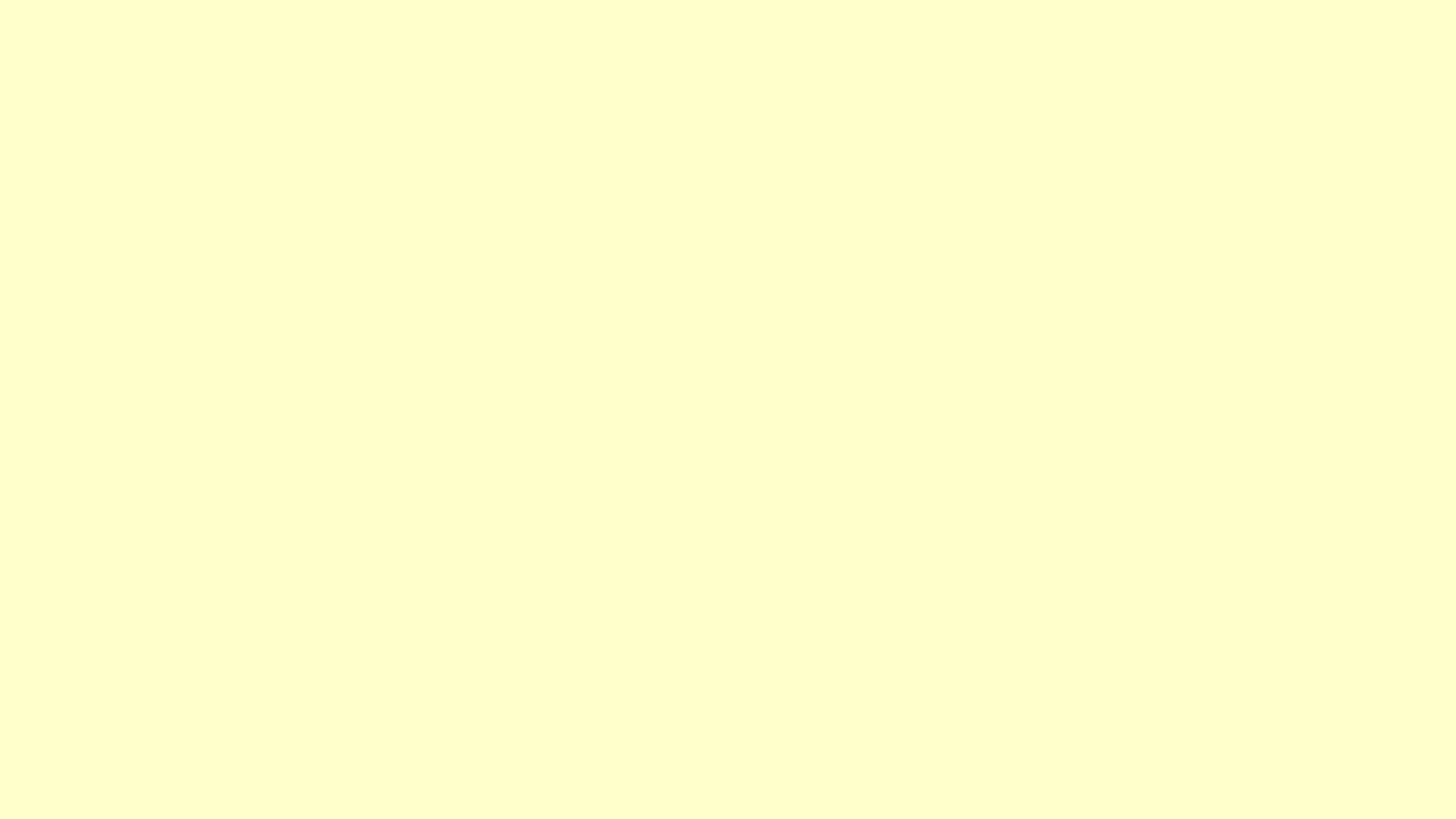 Прежде, чем за стол мне сесть, я подумаю что съесть!
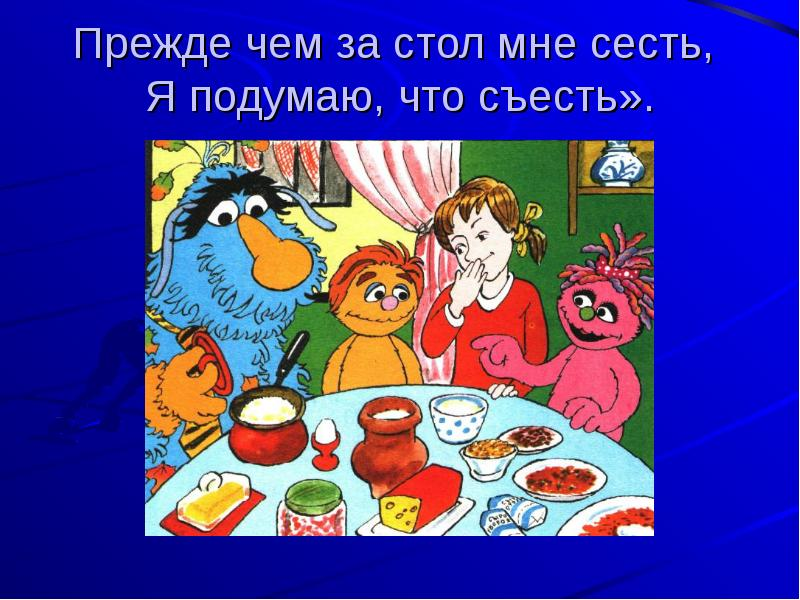 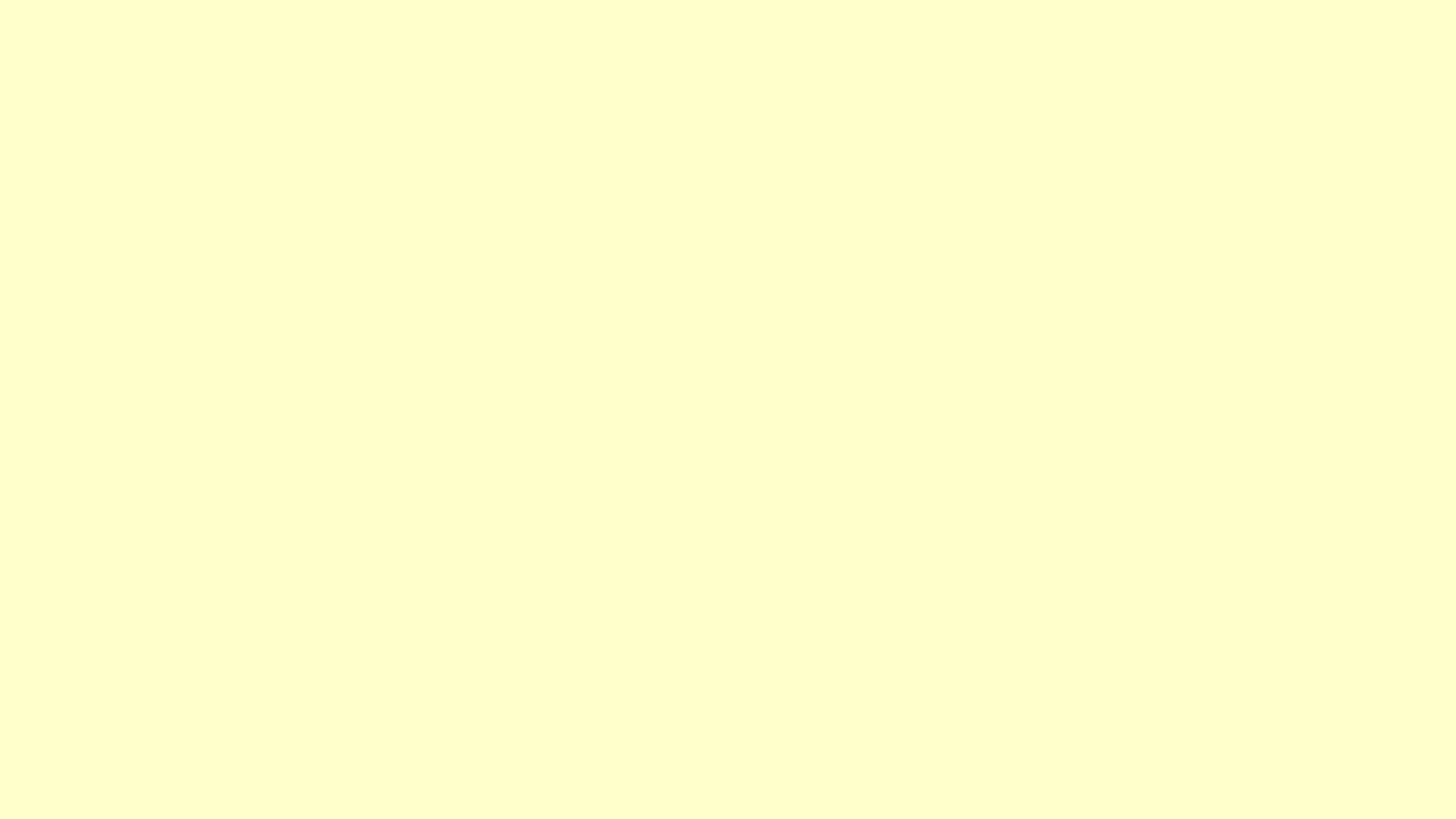 В здоровом теле – здоровый дух!
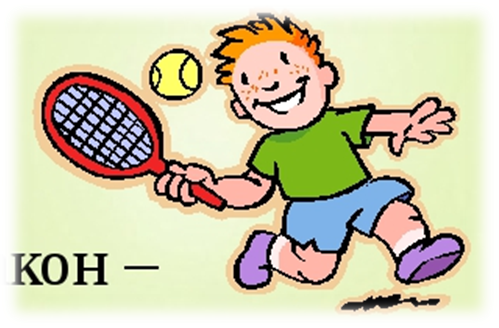 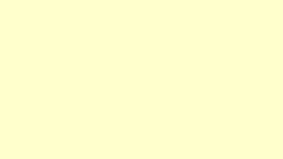 У природы есть закон – счастлив будет только тот, кто здоровье сбережёт
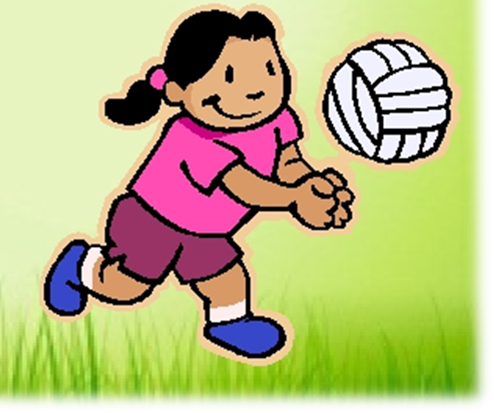 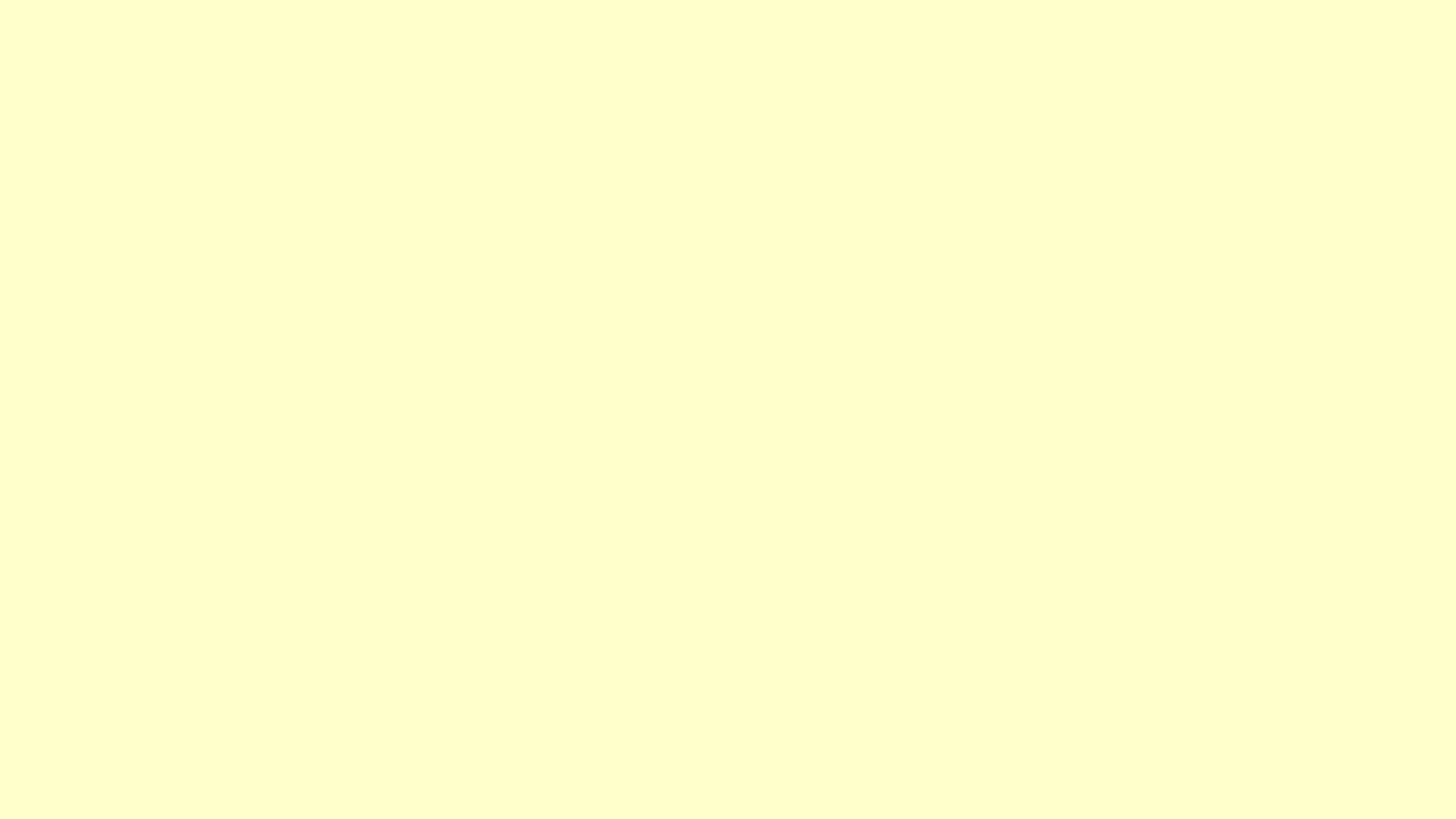 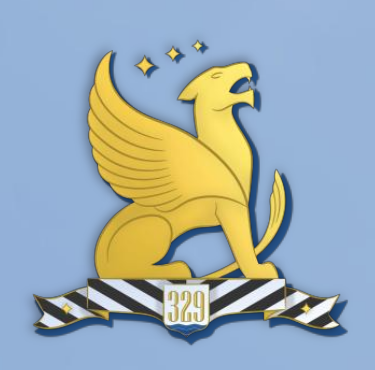 ГБОУ Лицей №329
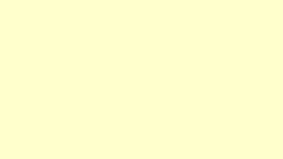 Нелидов Евгений 2 «Б» класс